ΜΕΣΟΓΕΙΑΚΟΙ ΠΑΡΑΚΤΙΟΙ ΑΓΩΝΕΣ 2019 Όψεις και Στρατηγικές διαμόρφωσης BRAND για την Πάτρα στον τομέα του ΑΘΛΗΤΙΚΟΥ ΤΟΥΡΙΣΜΟΥ
Παναγιώτα Ι. Αντωνοπούλου, 
Αν. Καθηγήτρια Πανεπιστημίου Πελοποννήσου
Στόχος και ερευνητικά ερωτήματα
Στόχος της παρούσας μελέτης είναι να διερευνηθεί το ζήτημα της διαμόρφωσης ενός branding των αθλητικών διοργανώσεων. Ως μελέτη περίπτωσης τίθενται οι Μεσογειακοί Παράκτιοι Αγώνες 2019 που διεξήχθησαν  στην Πάτρα. 
Τα βασικά ερωτήματα τα οποία τίθενται είναι τα εξής :
Ποια είναι η υφιστάμενη κατάσταση όσον αφορά στη στρατηγική δημιουργίας μάρκας για την Πάτρα μέσω των Παράκτιων Μεσογειακών Αγώνων ;
Ποια είναι τα ανταγωνιστικά πλεονεκτήματα της Πάτρας ώστε, με αφορμή τους Αγώνες, να καταστεί  ανταγωνιστικός προορισμός στον τομέα του Αθλητικού Τουρισμού;
Ποια είναι τα εμπόδια στην προβολή και προώθηση της Πάτρας ως μίας ανταγωνιστικής πόλης στον Τομέα του Αθλητικού Τουρισμού;
Ποια στοιχεία θα πρέπει να ληφθούν υπόψη για την επαρκή προβολή της Πάτρας ως δυναμικού προορισμού στο τομέα του Αθλητικού Τουρισμού;
Δημιουργία μάρκας
Δημιουργία μάρκας
Σχήμα 1. Τα στοιχεία από τα οποία απαρτίζεται η δημιουργία μάρκας , (Πηγή: Meenagham,1995)
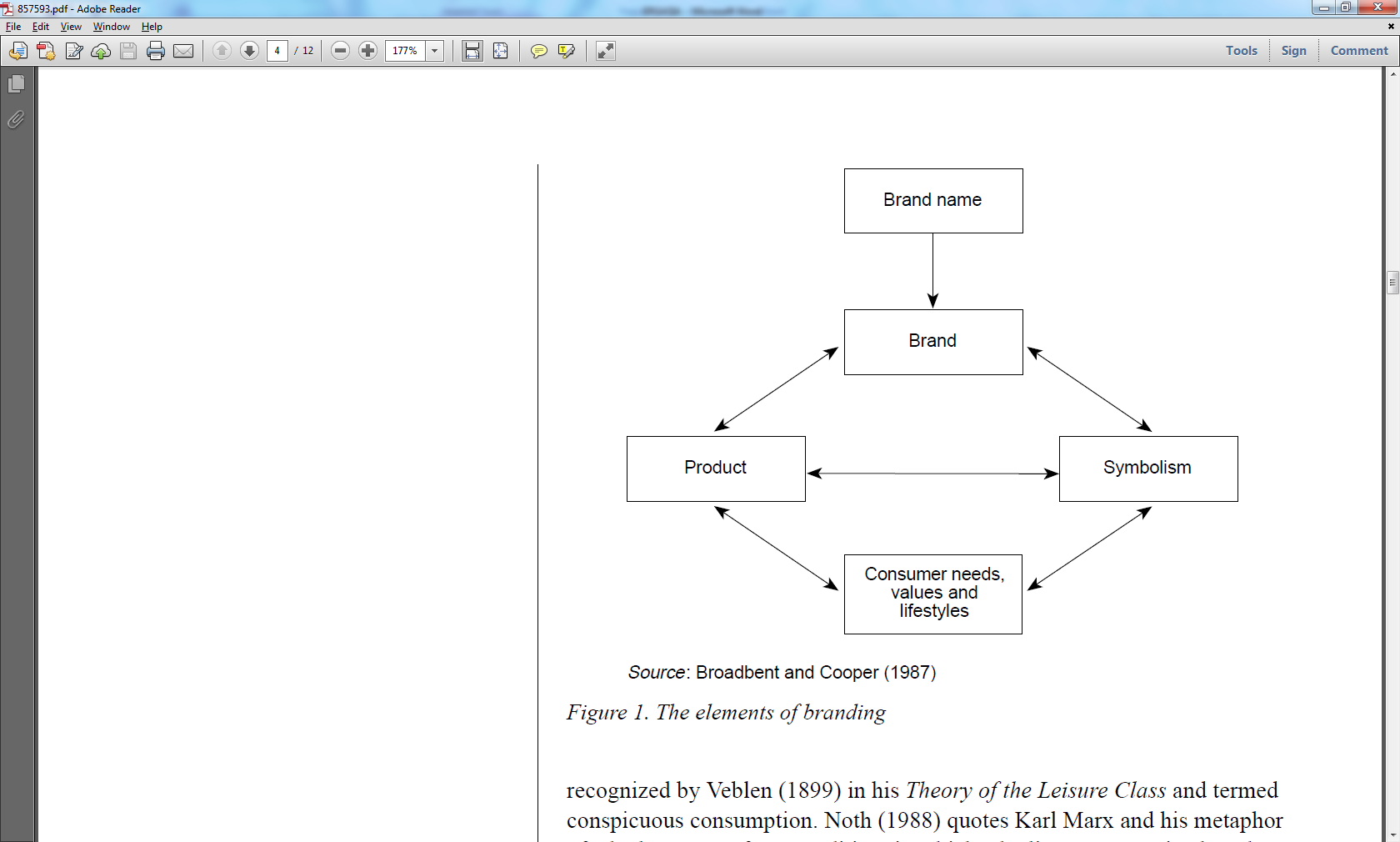 Το branding Τόπου
Το branding Τόπου αναφέρεται στην εφαρμογή των τεχνικών επωνυμίας  σε γεωγραφικές περιοχές  με την ευρύτερη έννοια της λέξης (Bıçakçı, 2012). 
Το branding Τόπου διαδραματίζει σημαντικό ρόλο στην προβολή και προώθηση των Τόπων, καθώς η ταυτότητα ενός Τόπου δημιουργείται επί μακρό χρονικό διάστημα (Cvijic και Guzijan ,2013).
Ο τελικός στόχος δεν είναι άλλος από την αύξηση της ελκυστικότητας των Τόπων στις διάφορες ομάδες-στόχους, ξεκινώντας από τους σημερινούς και μελλοντικούς τους κατοίκους, συνεχίζοντας με τους τουρίστες και τελειώνοντας με πιθανούς επενδυτές (Alexa ,2010)
BRANDING Τόπου: επίπεδα επικοινωνίας
Η διεθνής βιβλιογραφία εντοπίζει τρία επίπεδα επικοινωνίας μέσω των οποίων οι Τόποι μπορούν να προωθούν  τις μάρκες τους στο κοινό-στόχο: 
1. Την πρωτογενή επικοινωνία η οποία δίνει έμφαση στο αστικό τοπίο,  τις υποδομές, την οργανωτική και διοικητική δομή της πόλης, την  ανάπτυξη της συνεργασίας μεταξύ ιδιωτικού και δημόσιου τομέα και τη «συμπεριφορά» της πόλης (όραμα της διοίκησης, υπηρεσίες, διοργανώσεις που φιλοξενεί).
2. Την δευτερογενή επικοινωνία η οποία αφορά τις δράσεις προώθησης που υλοποιούνται, όπως η διαφήμιση, οι δημόσιες σχέσεις, η χρήση λογοτύπου κ.α.
3. Την τριτογενή επικοινωνία η οποία αφορά τη «φήμη» της πόλης όπως αυτή διαμορφώνεται από τους κατοίκους και τους επισκέπτες της και διαδίδεται μέσα απο ανεπίσημα δίκτυα.
Η σχέση Τόπου- τουρίστα
Η στρατηγική δημιουργίας BRAND στοχεύει να προκαλέσει τη γνωστική (Cognitive)  και τη συγκινησιακή (Affective) αντίδραση του καταναλωτή- τουρίστα, που θα οδηγήσει στη συγκεκριμένη συμπεριφορά (Behavioral Response).
H  σύγχρονη αντίληψη είναι πως «η πώληση ενός προϊόντος αρχίζει ουσιαστικά μετά την πώληση» ( S.Rapp and T. Collins , Maximarketing , New York,   Mc Grοw Hill Co, 1987). 
Αυτό σημαίνει ότι η έμφαση πλέον δίνεται στην προσέγγιση του καταναλωτή, στην ανάπτυξη σχέσεων επικοινωνίας μαζί του. Ο προσανατολισμός, δηλαδή είναι , η ανάπτυξη στενών σχέσεων με τον καταναλωτή- τουρίστα.
Ο τελικός στόχος είναι η καλλιέργεια σχέσης προσήλωσης του τουρίστα προς την περιοχή, τους ανθρώπους της, τις υποδομές της.
ΕΡΩΤΗΜΑΤΑ ΓΙΑ ΤΟ BRAND «ΛΕΙΨΟΙ»
Ο οποιοσδήποτε Τόπος έχει την δυνατότητα της διαμόρφωσης του δικού του BRAND; 
Οι Λειψοί διαθέτουν πρωτογενώς το αναγκαίο «υλικό» για την διαμόρφωση BRAND;  
Πόσος χρόνος απαιτείται για την διαμόρφωση ενός Brand Τόπου; 
Υπάρχουν επικοινωνιακά εργαλεία για την διαμόρφωση ενός Brand για τους Λειψούς; 
Ποια είναι τα εμπόδια στην προβολή και προώθηση των Λειψών ως μίας τουριστικά ανταγωνιστικής νησιωτικής περιοχής ;
Ποια στοιχεία θα πρέπει να ληφθούν υπόψη για την επαρκή προβολή των Λειψών ως δυναμικού προορισμού;
Η επιλεκτικότητα
Κατά την διαδικασία της διαμόρφωσης BRAND Τόπου ο πομπός του μηνύματος (Υπουργείο, αυτοδιοίκηση, ιδιωτικοί φορείς κλπ.) απευθύνονται στην αγορά - στόχο , η οποία είναι διευρυμένη,  αποτελείται δηλαδή από άτομα που έχουν διαφορετικό οικονομικό και κοινωνικό επίπεδο, διαφορετικές προσλαμβάνουσες , διαφορετική κουλτούρα , κι ως εκ τούτου ιεραρχούν κατά διαφορετικό τρόπο τα ανάγκες τους αλλά και τις δυνατότητες τους να ανταποκριθούν στην προσφορά ενός τουριστικού προϊόντος . Όπως είναι φυσικό το μήνυμα θα περάσει από το κριτήριο της «προσωπικής επιλογής», αλλιώς δηλαδή θα το αντιληφθεί ο α΄η ο β΄ δυνητικός καταναλωτής. Επειδή όμως ένα προϊόν πρέπει να απευθύνεται σε μια μεγάλη στοχευόμενη αγορά , ο «πομπός» σκοπεύει ακριβώς μέσω του μηνύματος να μειώσει το στοιχείο της «επιλεκτικότητας». Περισσότεροι δηλαδή καταναλωτές να πειστούν για το μήνυμα με βάση τις προσωπικές τους αξιολογήσεις
ΣΤΡΑΤΗΓΙΚΕΣ BRANDING
STANDARDIZARION (ΤΥΠΟΠΟΙΗΣΗ) 
 Στις διεθνείς αγορές χρησιμοποιείται το ίδιο προϊόν, διαφήμιση, κανάλια διανομής και άλλα στοιχεία του μείγματος μάρκετινγκ (Kotler & Armstrong, 2006)

 ADAPTATION (ΠΡΟΣΑΡΜΟΓΗ) 
Δημιουργία μηνυμάτων προσαρμοσμένων στον πολιτισμό, τη γλώσσα, την οικονομική ανάπτυξη, το πολιτικό και νομικό σύστημα, τις υποδομές μάρκετινγκ, τη συμπεριφορά των δυνητικών επισκεπτών. Κάθε χώρα προσεγγίζεται ως διαφορετική αγορά»           
                                                                           (Herbig, 1998)
ΕΛΞΗ ΚΑΙ ΩΘΗΣΗ
ΕΛΞΗ (PULL) : Απευθύνεται στο τουρίστα- καταναλωτή, κυρίως μέσω της διαφήμισης, με στόχο :  
      Αυτός να ανακαλύψει τουριστικά προϊόντα τα οποία καλύπτουν τις ανάγκες του
      Να διαπιστώνει ανάγκες προσωπικές ή συλλογικές την ύπαρξη των οποίων μέχρι τότε   αγνοούσε ή υποτιμούσε.

ΩΘΗΣΗ (PUSH) : Απευθύνεται στους ενδιάμεσους ( tour operators, συλλογικούς φορείς κλπ), κυρίως μέσω της προσωπικής πώλησης , με στόχο να κατευθύνουν τους υποψήφιους ταξιδιώτες (πελάτες, μέλη κλπ) στον συγκεκριμένο τόπο. 
ΕΛΞΗ & ΩΘΗΣΗ ΔΕΝ ΕΙΝΑΙ ΑΝΤΑΓΩΝΙΣΤΙΚΕΣ ΔΙΑΔΙΚΑΣΙΕΣ ΑΛΛΑ ΣΥΜΠΛΗΡΩΜΑΤΙΚΕΣ
ΒΑΣΙΚΕΣ ΜΕΤΑΒΛΗΤΕΣ ΣΤΗΝ ΔΙΑΔΙΚΑΣΙΑ ΠΡΟΩΘΗΣΗΣ ΤΟΠΟΥ
Το είδος του μηνύματος : Επιλογή από την εργαλειοθήκη του Branding 

Το slogan : Ποιο είναι το κεντρικό μήνυμα που θέλουμε να εκπέμψουμε.

Το target group: Σε ποιες κατηγορίες τουριστών απευθυνόμαστε  

Το εύρος της θεματολογίας : Στοχευμένη επιλογή ακροατηρίων   

Το προωθούμενο τουριστικό μοντέλο : Μονοδιάστατο ή πολυδιάστατο
ΕΙΔΗ SLOGAN ΓΙΑ ΤΟ BRAND
Μήνυμα Σκληρού Περιβλήματος (Hard Shell Message) 
Μήνυμα Γνωστικής Συνέπειας (Cognitive Consistency)
Πρόταση αγοράς (Reason- Why)
Μήνυμα Μαλακού Περιβλήματος  (Soft-Shell Message)
Μονόπλευρο μήνυμα (One – Sided Message)
Αμφίπλευρο μήνυμα (Two-Sided Message)
Μήνυμα Αναίρεσης 
Μηνύματα θετικού πλαισίου
2005 Live your myth in Greece
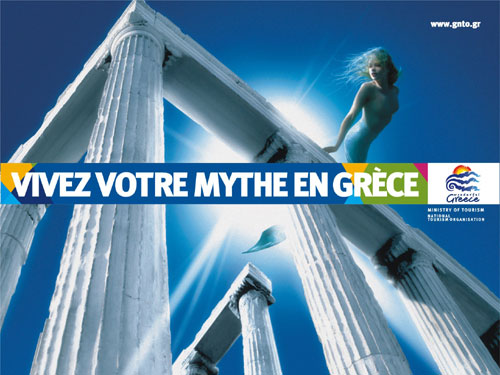 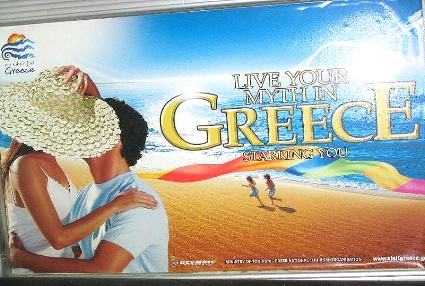 2006  GREECE Explore your senses
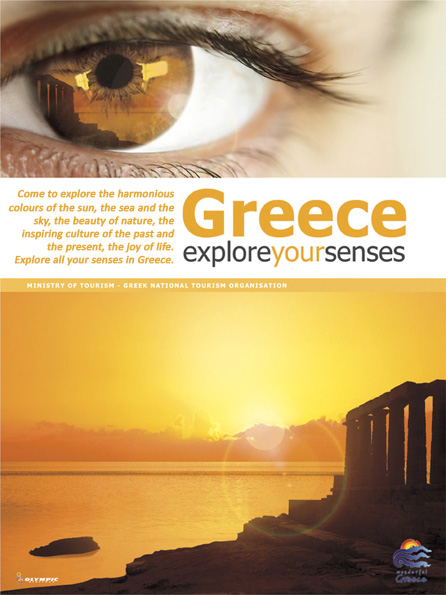 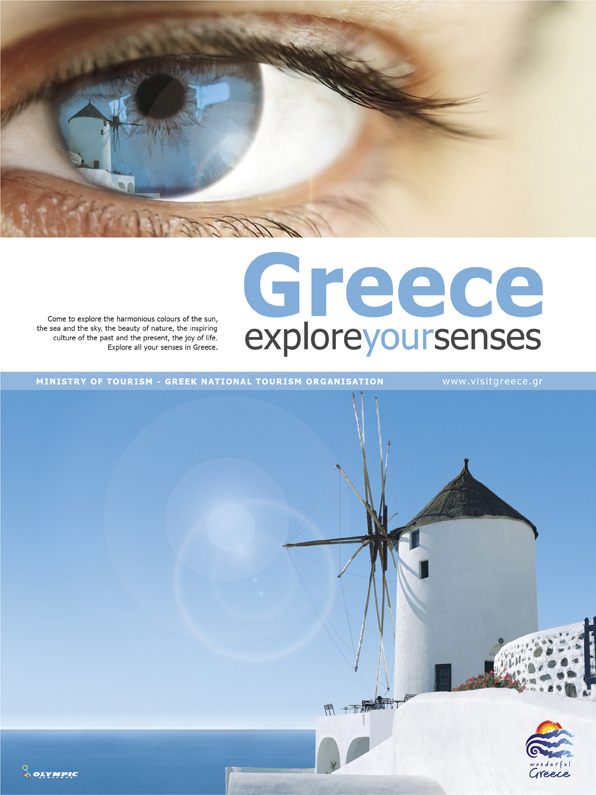 2007 GREECE The True Experience
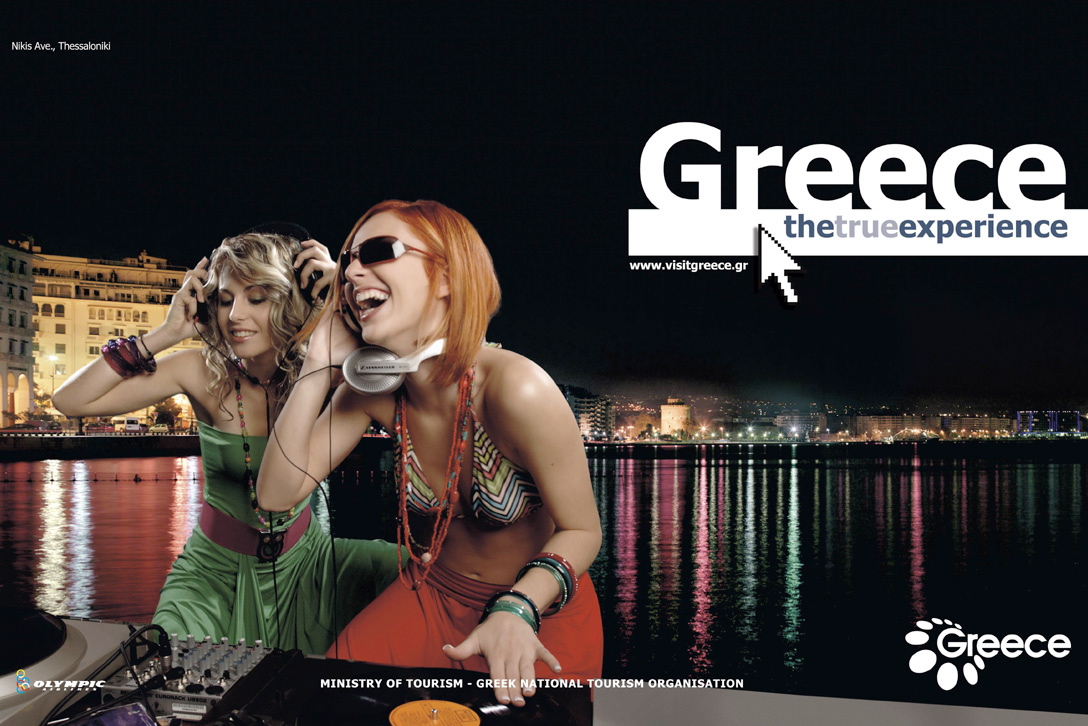 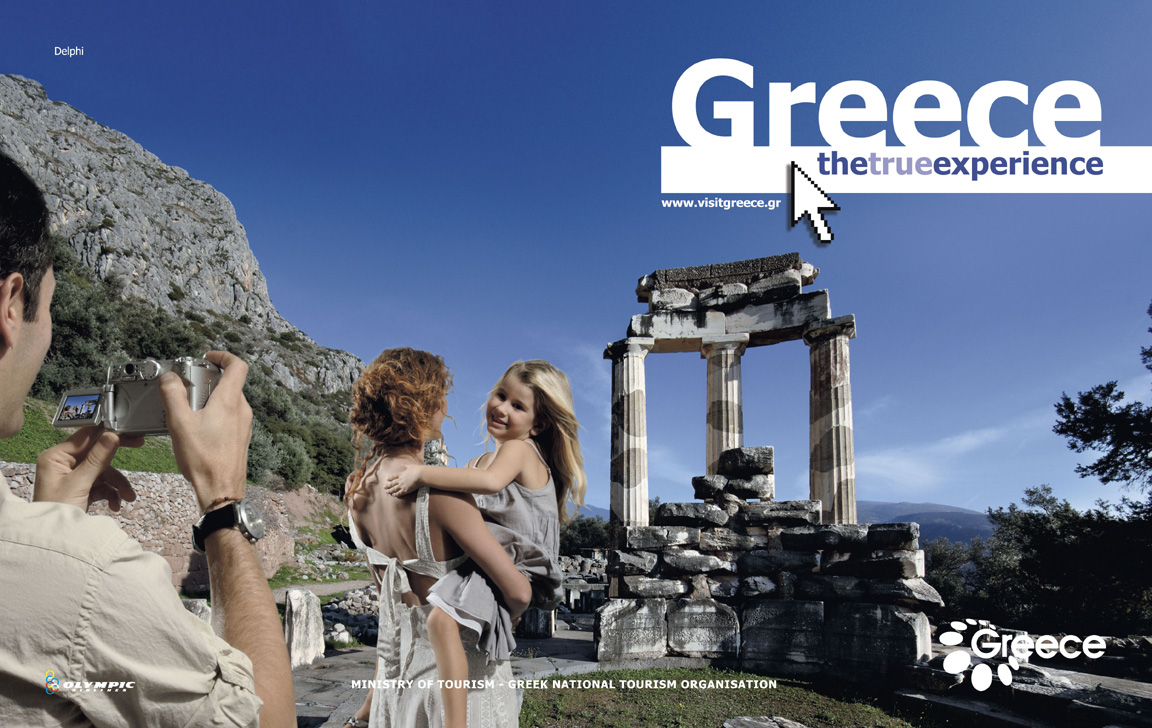 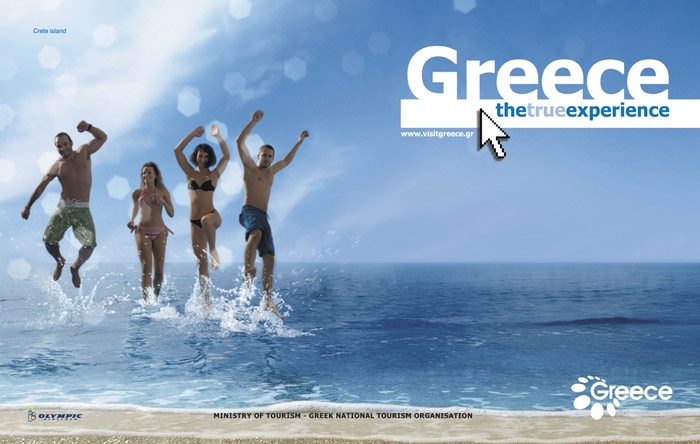 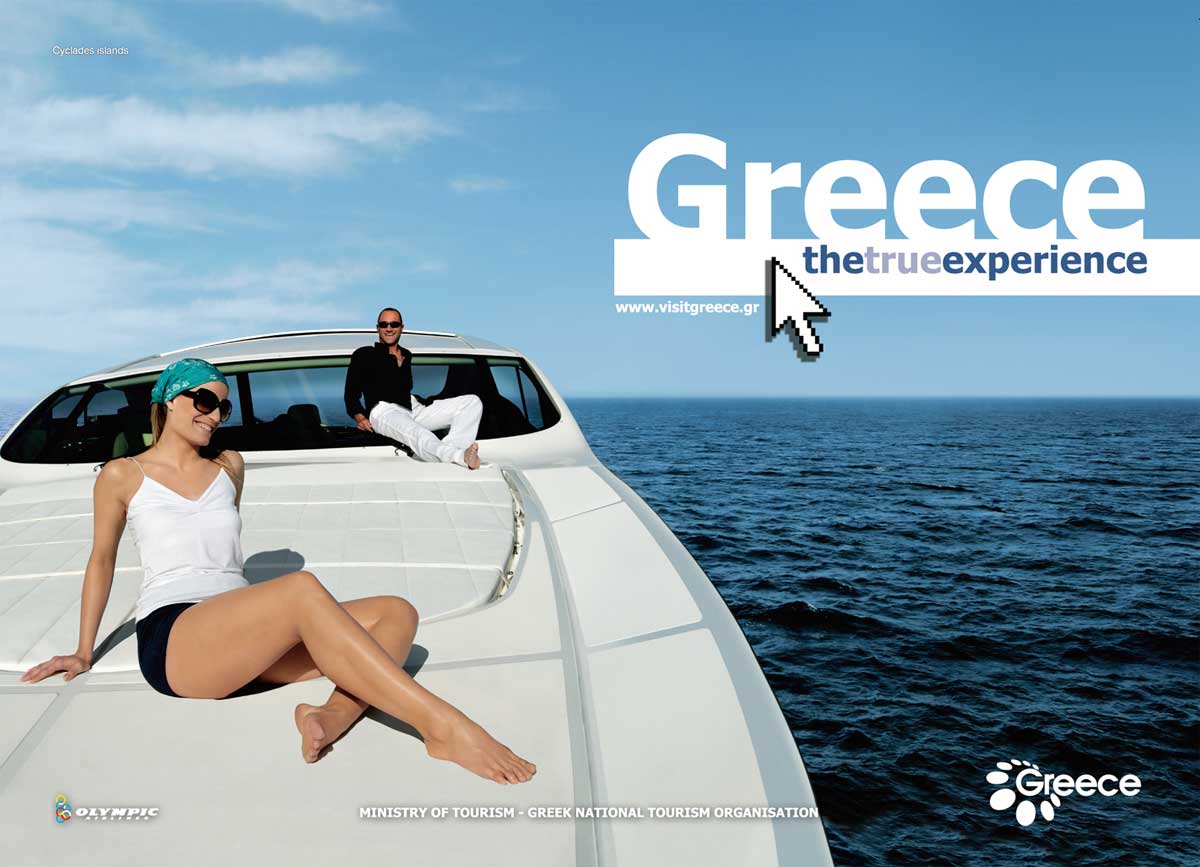 2008 GREECE 5000 years old. A MASTERPIECE YOU CAN AFFORD
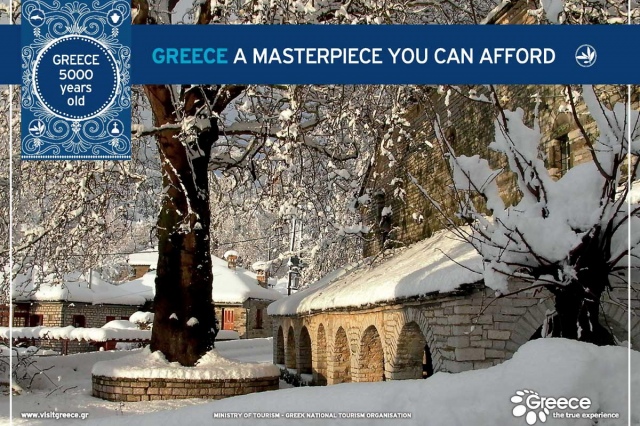 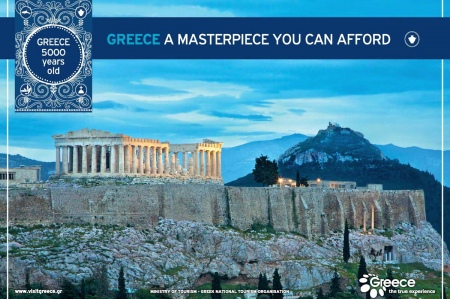 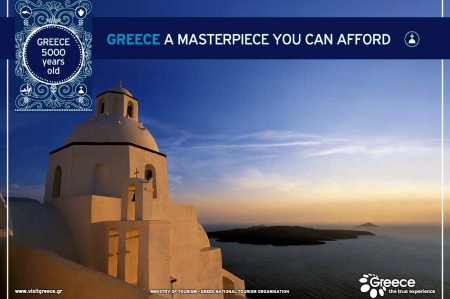 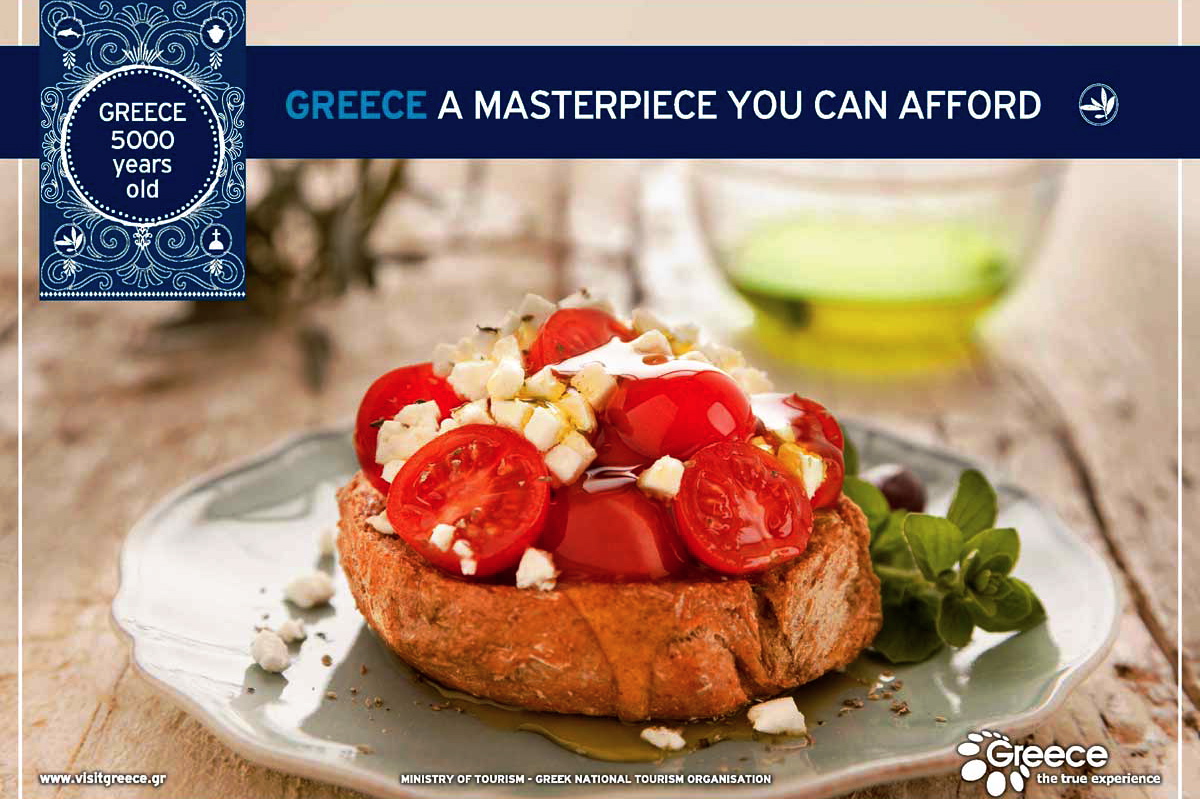 2011 You in Greece
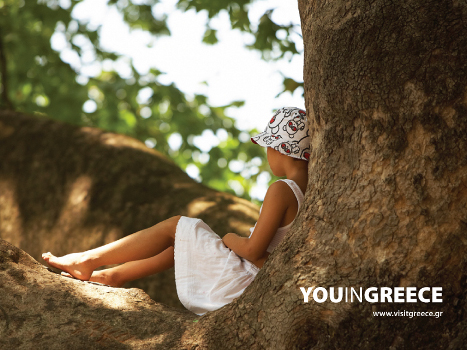 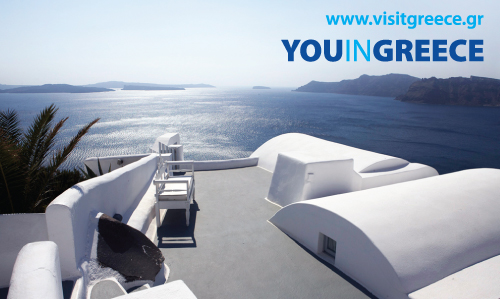 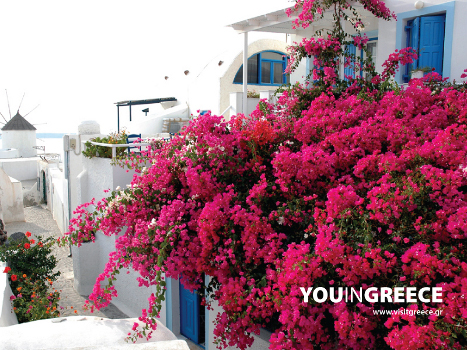 Περιγραφικά μέτρα απόψεων σχετικά με τους παράγοντες που λειτουργούν ανασταλτικά προς την κατεύθυνση της δημιουργίας Brand για τους Λειψούς.
ΕΛΛΕΙΨΗ ΚΕΝΤΡΙΚΗΣ ΠΟΛΙΤΙΚΗΣ ΠΡΟΩΘΗΣΗΣ ΤΟΥ ΑΘΛΗΤΙΚΟΥ ΤΟΥΡΙΣΜΟΥ
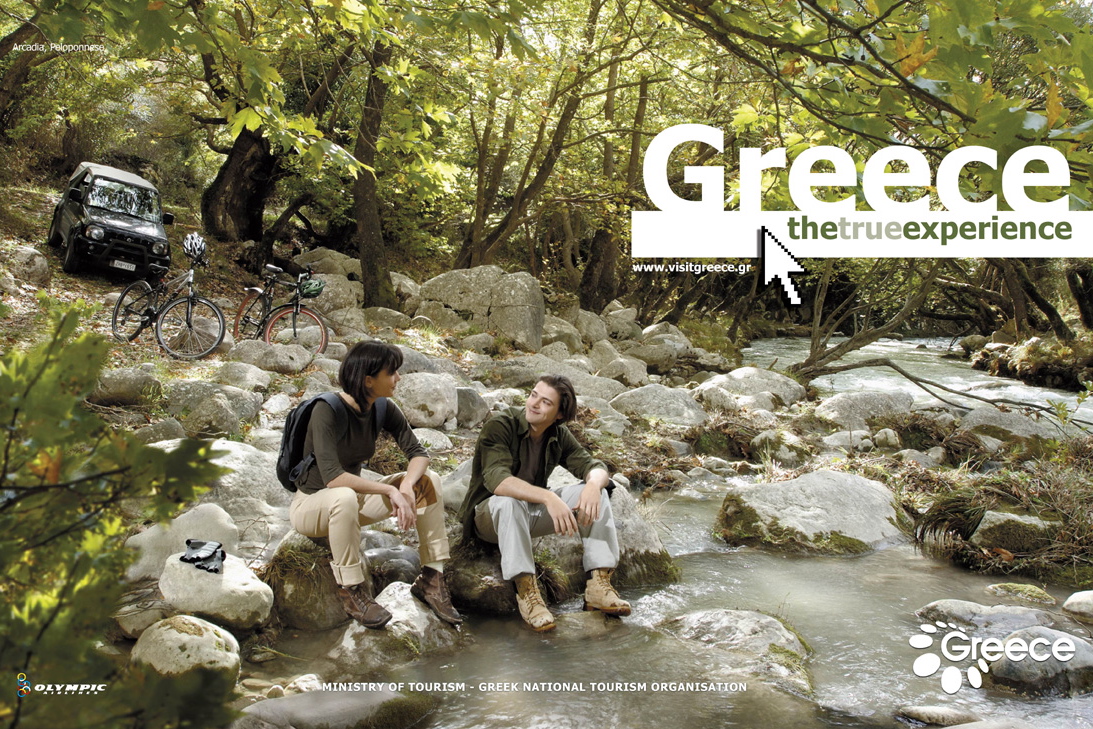 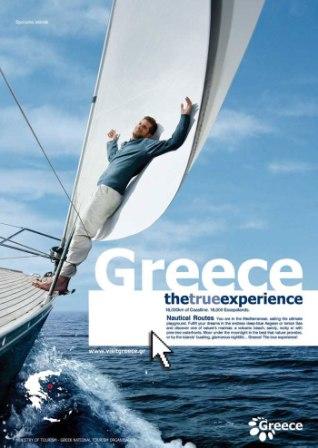 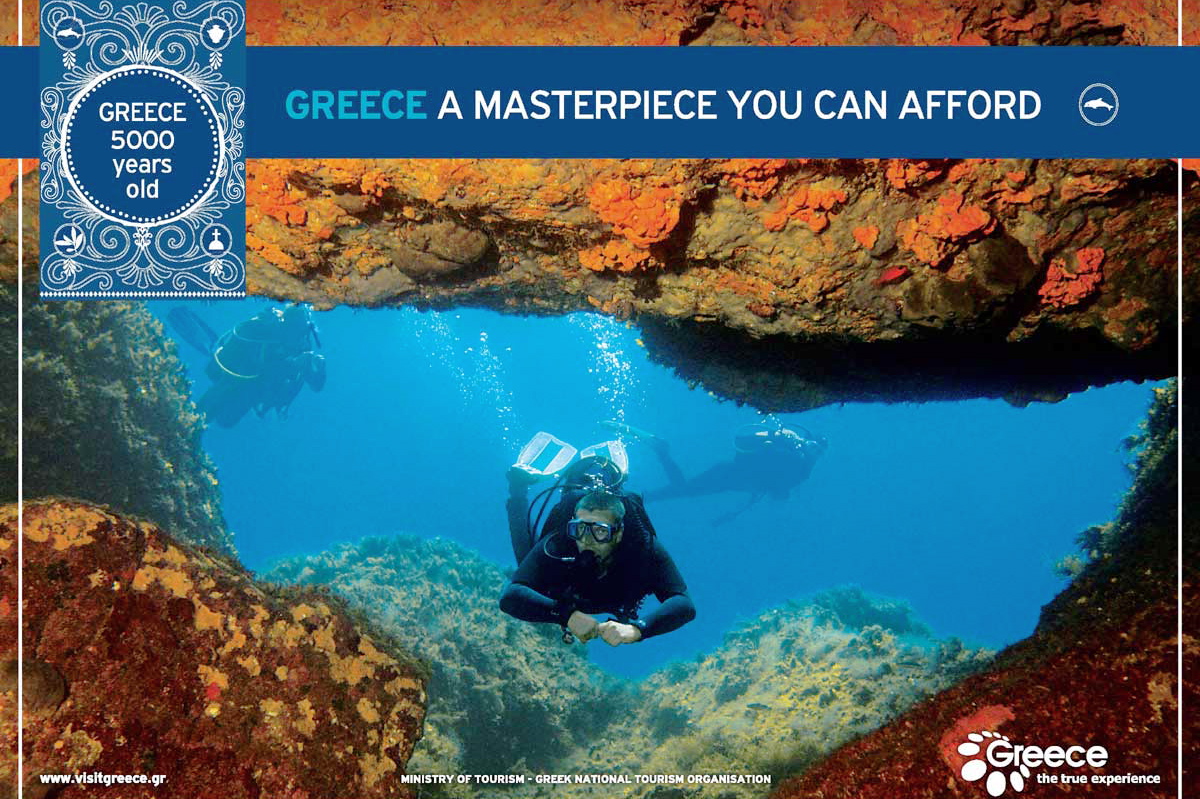 Παράγοντες που ενισχύουν την διαδικασία Branding
Συμπεράσματα
Ζητούμενα και προτάσεις
ΧΡΗΣΙΜΕΣ ΕΠΙΣΗΜΑΝΣΕΙΣ
Ευχαριστώ για την προσοχή σας!
ΒΙΒΛΙΟΓΡΑΦΙΑ-Aitken, R., Campelo, A. (2011). The four Rs of place branding. Journal of Marketing Management, 27(9-10), 913-933.-Anholt, S. (2010). Definitions of Place Branding- Working towards a resolution. Place Branding and Public Diplomacy, 6(1), 1-10.-Bıçakçı, A.B. (2012). Branding the city through culture: Istanbul, European Capital of Culture, 2010. International Journal of Human Sciences, Recovered by http://www.insanbilimleri.com/en-Bodwin, G.A.J., et.al, (2011). Events Management. 3d edition. Oxford: Butterworth-Heineman-Deffner,A., Labrianidis,L.(2005). Planning Culture and Time in a Mega Event. International Planning Studies 10(3-4):241-264 -De Villiers, D.J. (2001). Sport and tourism to stimulate development. Olympic Review, April-May, Lausanne.-Hall, M.C. (2001). Trends in ocean and coastal tourism: the end of the last frontier? Ocean & Coastal Management, 44, 601 – 618. -Hinch, T.D. & Higman J.E. (2001). Sport tourism framework for research. International Journal of Tourism Research, 3, 45-58. -Huescar, A. (2001). Sport and leisure. Olympic Review, April-May, Lausanne.-Kaplan, M. D., Yurt, O., Guneri, B., & Kurtulus, K. (2010). Branding places: applying brand personality concept to cities. European Journal of Marketing, 44(9/10), 1286-1304-Kavaratzis, M. (2008). From city marketing to city branding . An interdisciplinary analysis with reference to Amsterdam / -Budapest and Athens. PhD Thesis University of Groningen.   -Kavaratzis, M., Warnaby, G. (2015). Rethinking Place Branding. London: Springer. -Manera, C., Taberner, J.G. (2006). The Recent Evolution and Impact of Tourism in the Mediterranean: The Case of Island --Regions, 1990-2002. Recovered http://www.feem.it/Feem/Pub/Publications/WPapers/default.htm . -Robinson, P., et.al. (2010). Events Management. Oxfordshire: CAB International. -Seisdedos, G., & Vaggione, P. (2005). The City Branding Processes: The case of Madrid. Paper presented at 41st ISoCaRP Congress; 17 October, Bilbao, Spain-Shone, A., Parry, B., (2004). Successful event management. A practical handbook. London: Thomson-Waller, K. (1996). Improving food and beverage performance. Oxford: Butterworth – Heinemann  Βιβλιογραφία ελληνόγλωσση-Αντωνοπούλου Π., (2008),  Αθλητισμός, Πολιτική και ΜΜΕ, Αθήνα, εκδόσεις ΔΡΑΚΟΠΟΥΛΟΥ-Αντωνοπούλου Π., Η διοργάνωση αθλητικών εκδηλώσεων ως εργαλείο προώθησης εναλλακτικών μορφών Τουρισμού. -Σύρρου Στ., Αντωνοπούλου Π., (2016), Οψεις και στρατηγικές για την προώθηση του Brand Πειραιάς στον τομέα της κρουαζιέρας, μεταπτυχιακή διατριβή, Πανεπιστήμιο Πελοποννήσου.